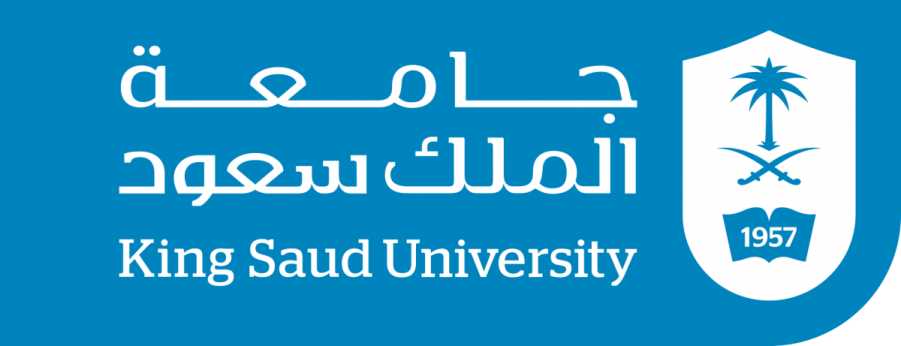 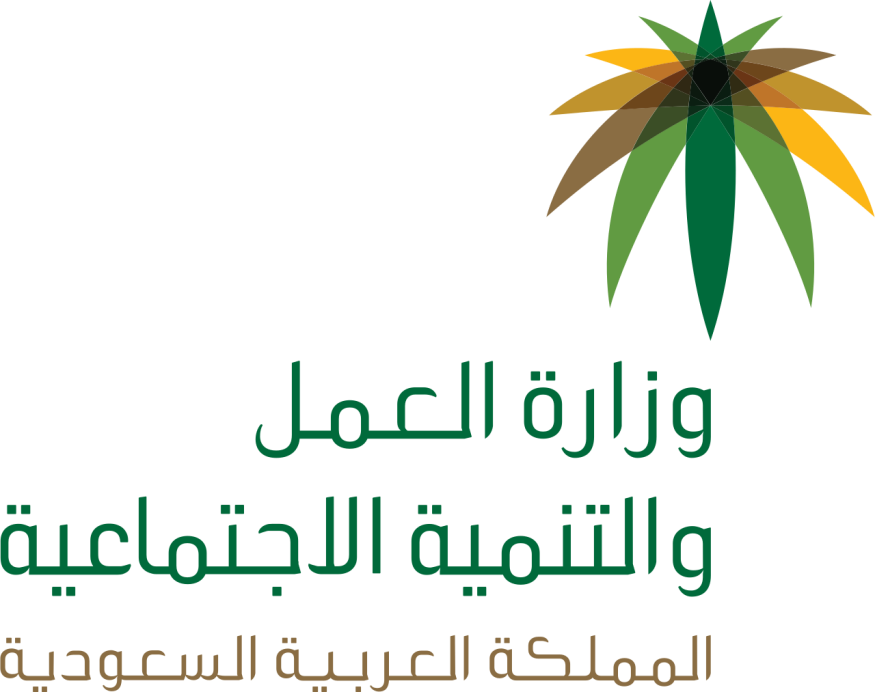 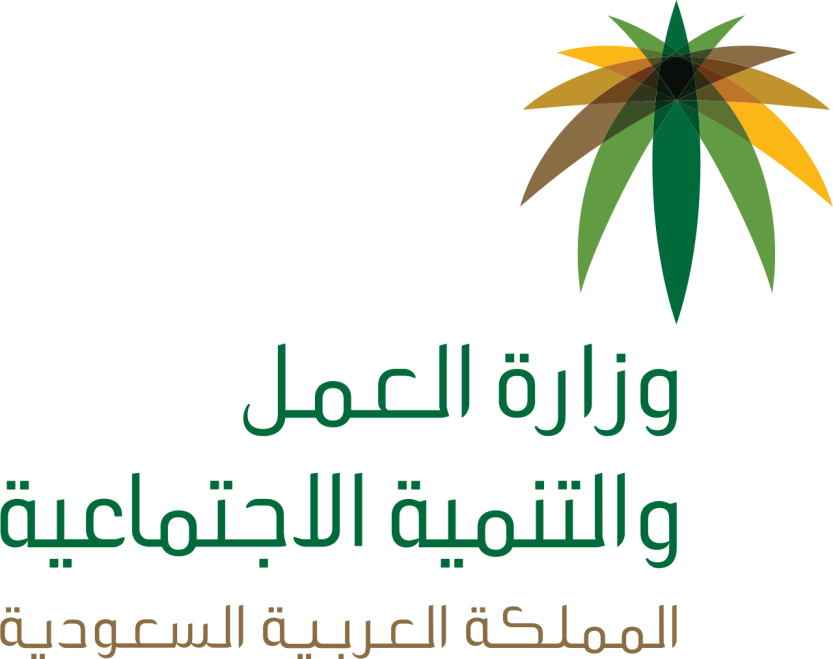 نظام العملالسعودي
تعريف نظام العمل
هو مجموعة من القواعد القانونية التي تنظم علاقة العمال مع أصحاب العمل.
تعريف عقد العمل
هو عقد مبرم بين صاحب عمل وعامل ، يتعهد الأخير بموجبه أن يعمل تحت إدارة صاحب العمل أو إشرافه مقابل أجر.
أنواع عقود العمل
عقد عمل مؤقت.
عقد عمل موسمي.
عقد عمل عَرَضِي.
عقد عمل لبعض الوقت (دوام جزئي).
عقد تأهيل وتدريب مع غير العاملين.
عقد من أجل القيام بعمل معين.
عقد محدد المدة.
عقد غير محدد المدة.
عقد عمل بحري.
عقد العمل تحت الإختبار.
التزامات صاحب العمل
الإلتزام بدفع الأجر.
الإلتزام بمنع العمل القسري واحترام حقوق العامل الإنسانية و ضمان حسن المعاملة.
الإلتزام بتمكين العامل من العمل وتوفير أدوات العمل.
الإلتزام بساعات العمل وفترات الراحة.
الإلتزام بدفع اجر ساعات العمل الإضافية.
الإلتزام بمنح العامل الاجازات.
الإلتزام بتوفير الخدمات الصحية للعمال.
الإلتزام بتقديم الخدمات الاجتماعية.
الإلتزامات التي تقع على العمال
إلتزام العامل بأداء العمل المتفق عليه بنفسه وفقًا لأصول المهنة.
الإلتزام بتنفيذ أوامر وتوجيهات صاحب العمل  المتعلقة بالعمل المتفق عليه.
الإلتزام بالبذل و العناية الكافية للمحافظة على أدوات العمل.
الإلتزام بحسن السلوك أثناء العمل.
الإلتزام بالمحافظة على أسرار العمل ويجوز لصاحب العمل اشتراط عدم المنافسة.
إنهاء العقد
ينتهي عقد العمل في أي من الأحوال الآتية:
إذا اتفق الطرفان على إنهائه بشرط أن تكون موافقة العامل كتابية.
إذا انتهت المدة المحددة في العقد .
بلوغ العامل سن التقاعد .
إغلاق المنشأة نهائياً.
إنهاء النشاط الذي يعمل فيه العامل.
أي حالة أخرى ينص عليها نظام آخر.
حالات الفسخ المقررة للعامل
يحق للعامل أن يترك العمل دون إشعار في الحالات الآتية: 
إذا لم يقم صاحب العمل بالوفاء بالإتزاماته العقدية أو النظامية الجوهرية تجاه العامل.
إذا ثبت أن صاحب العمل أو من يمثله قد أدخل عليه الغش وقت التعاقد فيما يتعلق بشروط العمل وظروفه.
إذا كلفه صاحب العمل دون رضاه بعمل يختلف جوهرياً عن العمل المتفق عليه.
إذا وقع من صاحب العمل أو من أحد أفراد أسرته ، أو من المدير المسؤول اعتداء يتسم بالعنف ، أو سلوك مخل بالآداب نحو العامل أو أحد أفراد أسرته.
إذا اتسمت معاملة صاحب العمل أو المدير المسؤول بمظاهر من القسوة والجور أو الإهانة.
إذا كان في مقر العمل خطر جسيم يهدد سلامة العامل أو صحته.
إذا كان صاحب العمل أو من يمثله قد دفع العامل بتصرفاته وعلى الأخص بمعاملته الجائرة أو بمخالفته شروط العقد إلى أن يكون العامل في الظاهر هو الذي أنهى العقد.

في الحالات السابقة للعامل الحق في طلب الفسخ دون إي التزام مع الاحتفاظ بحقوقه.
الفصل من العمل في الحالات المقررة في النظام
في هذه الحالات الآتية يجوز لصاحب العمل فسح العقد دون أي التزام:
إذا وقع من العامل اعتداء أثناء العمل أو بسببه.
إذا لم يؤد العامل التزاماته الجوهرية المترتبة على عقد العمل أو لم يطع الأوامر المشروعة أو لم يراع عمداً التعليمات.
إذا ثبت اتباعه سلوكاً سيئاً .
إذا وقع من العامل عمداً أي فعل أو تقصير يقصد به إلحاق خسارة مادية بصاحب العمل.
إذا ثبت أن العامل لجأ إلى التزوير ليحصل على العمل.
إذا كان العامل معيناً تحت الاختبار.
إذا تغيب العامل دون سبب مشروع أكثر من عشرين يوماً خلال السنة الواحدة.
إذا ثبت أنه استغل مركزه الوظيفي بطريقة غير مشروعة.
إذا ثبت أن العامل أفشى الأسرار الخاصة بالعمل الذي يعمل فيه.

في الحالات السابقة يكون فصل العامل مشروعا ولا يلتزم صاحب العمل بدفع  تعويض أو إشعار العامل.
تعريف عقد العمل تحت الاختبار
هو عقد عمل مكتمل الأركان يلتزم العامل بان يعمل تحت إدارة و اشراف صاحب العمل مقابل الحصول على الأجر ولكن يميز هذا العقد أن يتضمن شرط التجربة ، بمقتضاه يكون لكل من طرفي العقد التأكد من مدى مناسبة العمل خلال فترة الاختبار، ومن ثم إما الإستمرار في العمل أو انهاء العقد خلال فترة الاختبار.

لابد من النص على  الاختبار(التجربة) في عقد العمل.
لا تزيد مدة الاختبار او التجربة عن 90 يومًا.
لا يجوز وضع العامل تحت التجربة أكثر من مرة واحدة لدى صاحب عمل واحد.
في حالة وجود شرط الاختبار يجوز لكل من طرفي العقد أو لمن تقرر له الشرط إنهاء العقد بإرادته المنفردة قبل انتهاء فترة الاختبار دون أي التزام و دون تعويض كما لا يستحق العامل مكافئة نهاية الخدمة.
في الختام نشكركم لإنصاتكم و نتشرف بالإجابة على أسئلتكم.